Politiek in Praktijk: de Tweede Kamerverkiezingen 2021
Met oud en nieuw moet je gewoon weer siervuurwerk kunnen afsteken
Politiek in Praktijk: de Tweede Kamerverkiezingen 2021
EENS
ONEENS
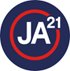 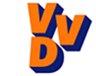 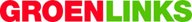 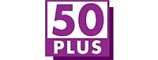 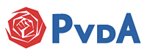 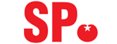 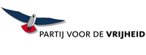 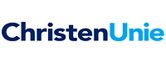 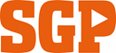 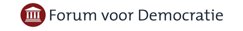 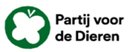 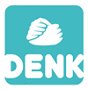 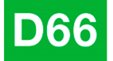 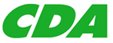 Politiek in Praktijk: de Tweede Kamerverkiezingen 2021
Mensen moeten zelf kunnen kiezen of ze een mondkapje willen dragen
Politiek in Praktijk: de Tweede Kamerverkiezingen 2021
EENS
ONEENS
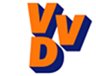 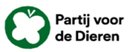 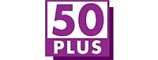 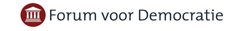 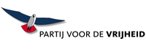 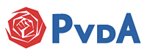 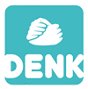 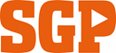 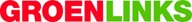 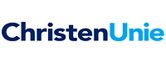 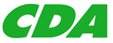 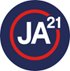 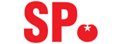 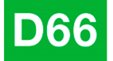 Politiek in Praktijk: de Tweede Kamerverkiezingen 2021
Er moet extra belasting komen op het kopen van vlees
Politiek in Praktijk: de Tweede Kamerverkiezingen 2021
EENS
ONEENS
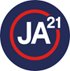 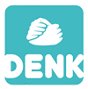 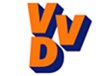 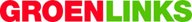 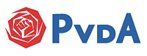 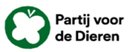 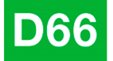 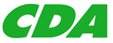 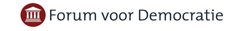 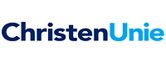 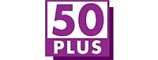 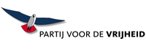 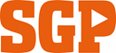 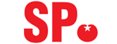 Politiek in Praktijk: de Tweede Kamerverkiezingen 2021
Leraren op basisscholen moeten net zoveel gaan verdienen als leraren op middelbare scholen
Politiek in Praktijk: de Tweede Kamerverkiezingen 2021
EENS
ONEENS
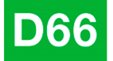 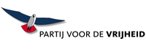 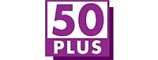 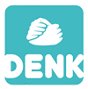 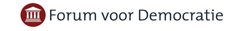 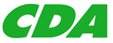 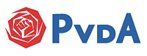 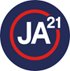 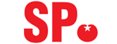 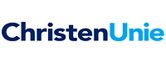 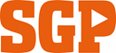 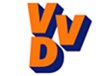 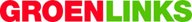 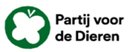 Politiek in Praktijk: de Tweede Kamerverkiezingen 2021
Rechters moeten vaker gevangenisstraffen geven in plaats van taakstraffen.
[Speaker Notes: Let op: de officiële stelling, waar de partijen hun standpunt op gebaseerd hebben, luidt:  “Er moeten minder mogelijkheden komen om taakstraffen op te leggen in plaats van gevangenisstraffen​.”]
Politiek in Praktijk: de Tweede Kamerverkiezingen 2021
EENS
ONEENS
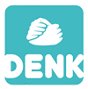 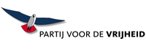 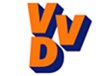 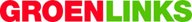 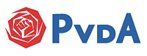 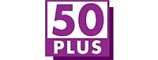 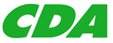 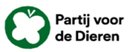 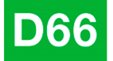 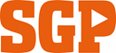 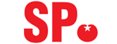 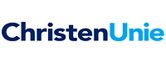 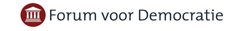 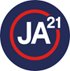 Politiek in Praktijk: de Tweede Kamerverkiezingen 2021
Nederland moet meer vluchtelingen opnemen dan het nu doet
Politiek in Praktijk: de Tweede Kamerverkiezingen 2021
EENS
ONEENS
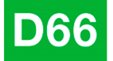 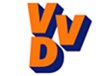 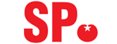 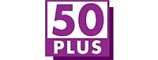 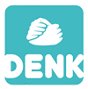 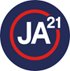 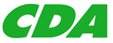 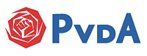 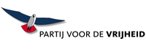 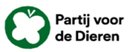 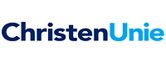 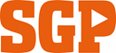 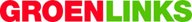 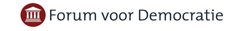